Welcome to South River Music Boosters
The purpose* of the South River Music Boosters is to raise funds to supplement the music program at SRHS and to enhance the character of the music activities of the school through various means of support.*See Bylaws for more information
Boosters support all of south river         high school music programs
We are organized as the “South River Music Boosters” of South River High School, 501(c)(3) under the IRS Code
All donations made to the organization are tax deductible 
Tax ID 52-1581272
South river music boosters 2020-2021
Elected Board:
President:			Kim Barker
Vice-President: 		Andrea Horning
Treasurer: 			Scott Porter
Secretary: 			Lilly Farr

School Representatives
Music Dept. Chair: 	Gerald Cavanaugh
Instrumental Music Director: Gerald Cavanaugh
Chorus Director:		Gerald Cavanaugh
Music Liaison:		Mr. Vachon
Committee Chairs:
Communications; Emails/Signup Genius: Kim Barker
Website/Social Media: Vacant (Kim Barker acting)
Fundraising: Vacant
Uniform Coordinator(s): Sandy Kaiser
Spring Trip Coordinator: Vacant
Food Service Coordinator: Vacant
Equipment Truck: Vacant
Field Show Props: Vacant
Senior Class Coordinator: Vacant
Orchestra Representative: Sandy Kaiser
Chorus Representative: Vacant
Color Guard Representative: Suzanne Trainor
We need your help! Email southrivermusic@gmail.com to sign up!
The South River Music Boosters organization provides financial, physical, logistical, and moral support to our students, such as….
Support…
The means through which we can provide this support is primarily FUNDRAISING.
South River High School has one of the lowest band fee assessments in the county
We rely heavily on fundraising to keep our band going strong while keeping family costs to a minimum
We emphasize passive fundraising that is as transparent as possible, such as family nights at area restaurants and online shopping sites that give back percentages of sales. No door-to-door sales.
Other Fundraising
Smile Amazon Program
SmileAmazon is the same Amazon you know. Same products, same prices, same service
Simply sign up at smile.amazon.com and select South River Music Boosters, Inc as your nonprofit designee
Shop as you regularly would shop at Amazon, using the smile.amazon.com URL
Smile Amazon will give .5% of all qualifying purchase prices to the South River Music Program
eScrip Online Mall
Simply sign up at escrip.com and select South River HS Music Boosters, Inc as your nonprofit designee
Shop online from 1,000’s of merchants and earn rewards for the South River Music Program
You can also register store cards, shop locally, dine out, and book travel through eScrip to earn rewards
Volunteering
The Music Boosters needs your help to keep the music program running!!
We need
Committee leads
Helpers for all committees
Helpers for one-time activities (Sign-Up Genius)
Contact southrivermusic@gmail.com to volunteer
Volunteering – Background Check
Log on to aacps.org
On the dashboard, click on “Families”
Click on the yellow sign which reads, “School Safety and Security”
On the left side of the page, click on “Chaperone/Background Check”
At the bottom of the page, click on “Apply for Background Check”
Once you receive notice your background check is complete, send a message to southrivermusic@gmail.com letting us know the effective date
Volunteers must have a background check through AACPS
Online 
Good for 2 years
Free
“Volunteers are not paid – not because they are worthless, but because they are priceless”
Keep in Touch with South River Music!
Website:		www.southrivermusic.org
	
	Email:			southrivermusic@gmail.com

						http://facebook.com/srhsmusicboosters
							
						http://twitter.com/srhsmusicboostr
							
						http://Instagram.com/srhsmusicboosters
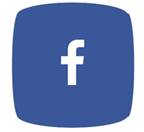 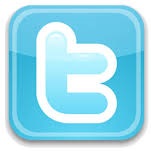 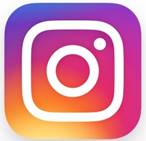 2021-2022 Meeting Schedule
8/11/2021	Executive Board Meeting			6:30pm	  Zoom
9/29/2021	Music Boosters General Meeting	6:30pm	  Zoom
12/1/2021	Executive Board Meeting			6:30pm	  Zoom
2/23/2022	Executive Board Meeting			6:30pm	  Zoom
5/4/2022		Music Boosters General Meeting 	6:30pm	  Band Room and Zoom
Special event and committee meetings may be held throughout the year as necessary